MSIP 6
Jill Janes, DESE Area Supervisor – Northeast Region
Shelly Aubuchon, DESE Area Supervisor – West Central Region
Nancy Greeley, DESE Area Supervisor – Northwest Region
Theresa Christian, Superintendent at Concordia R-II
Continuous Improvement 
Cycle 2
1
MSIP 6 - 2nd Cycle Pilot
Pilot timeline: August 2024-December 2024
18 LEAs across the state
Pilot LEAs engaging in Self-Reflection Rubric, Fidelity of CSIP Implementation documentation and CSIP Implementation Response to Questions
Following the pilot process, final documents and procedures to be used in the 2nd Cycle of Continuous Improvement will be distributed to all LEAs
2
What LEAs Can Do Now
CSIP – Continuous School Improvement Plan 

Revise the CSIP to ensure it includes all necessary requirements and identify any areas in need of updates.  
Monitor completed goals and action steps and make necessary revisions. 
Ensure that strategies, action steps and objectives are well defined, focused and measurable. 
Include a literacy goal that addresses the requirements of SB 681 for literacy instruction. 
The CSIP should demonstrate that stakeholders and the board of education provided input in its development.  
CSIP is board approved.
Ongoing CSIP progress monitoring is shared with the BOE at least quarterly.
3
What LEAs Can Do Now
Documentation – Evidence of fidelity of implementation of CSIP

Stakeholder meetings – agenda, minutes, sign in sheets
Academic instruction – how are you monitoring academic improvement? What resources and tools are being utilized.
Clearly written goals/objectives/action steps/strategies – what process is in place to monitor progress? 
Board of Education monitoring of CSIP – agenda, minutes
Budget supports the CSIP- alignment
Survey has been conducted at least every two years
What LEAs Can Do Now
Additional Plans - Have the following plans been presented to board and/or board approved?
Professional Development
Assessment Plan
Facilities Plan
Literacy Plan
Title 1 Plan
School Safety Plan
Building Improvement Plans
5
Concordia R-II
Location: Concordia, Missouri 
Mascot: Orioles
Enrollment: PreK-12 – 467 students
Superintendent: Dr. Theresa Christian
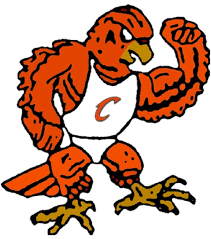 6
[Speaker Notes: In 1963 this school district had over 700 students enrolled. 
The encompasses over 700 miles for bus transportation per week.]
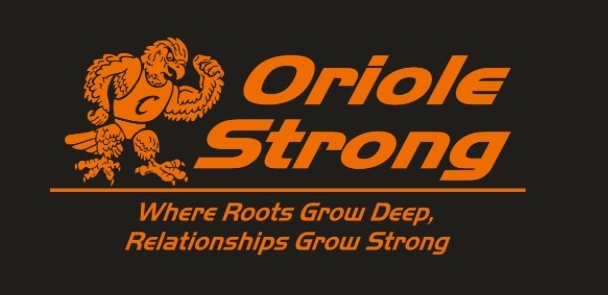 7
"Excellence is never an accident. It is always the result of high intention, sincere effort, and intelligent execution; it represents the wise choice of many alternatives - choice, not chance, determines your destiny." - Aristotle
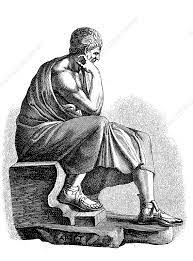 Start with Why
Expect Excellence
8
[Speaker Notes: As we start the year, let’s take a few minutes to set the stage! The Board’s vision for the school year is Expect Excellence. What does that mean? The vision is simple: Be better today than you were yesterday, be better tomorrow than you are today. As Simon Sinek says (read quote), “The goal is not to be perfect by the end. The goal is to be better tomorrow.” For the Board and for me, this vision encompasses all aspects of our district: academics, activities, athletics, our actions, our relationships with each other and the community. If we are always striving to be better and expect excellence from ourselves and others, imagine what the result will be for student learning and academic achievement.]
Concordia R-2 Mission
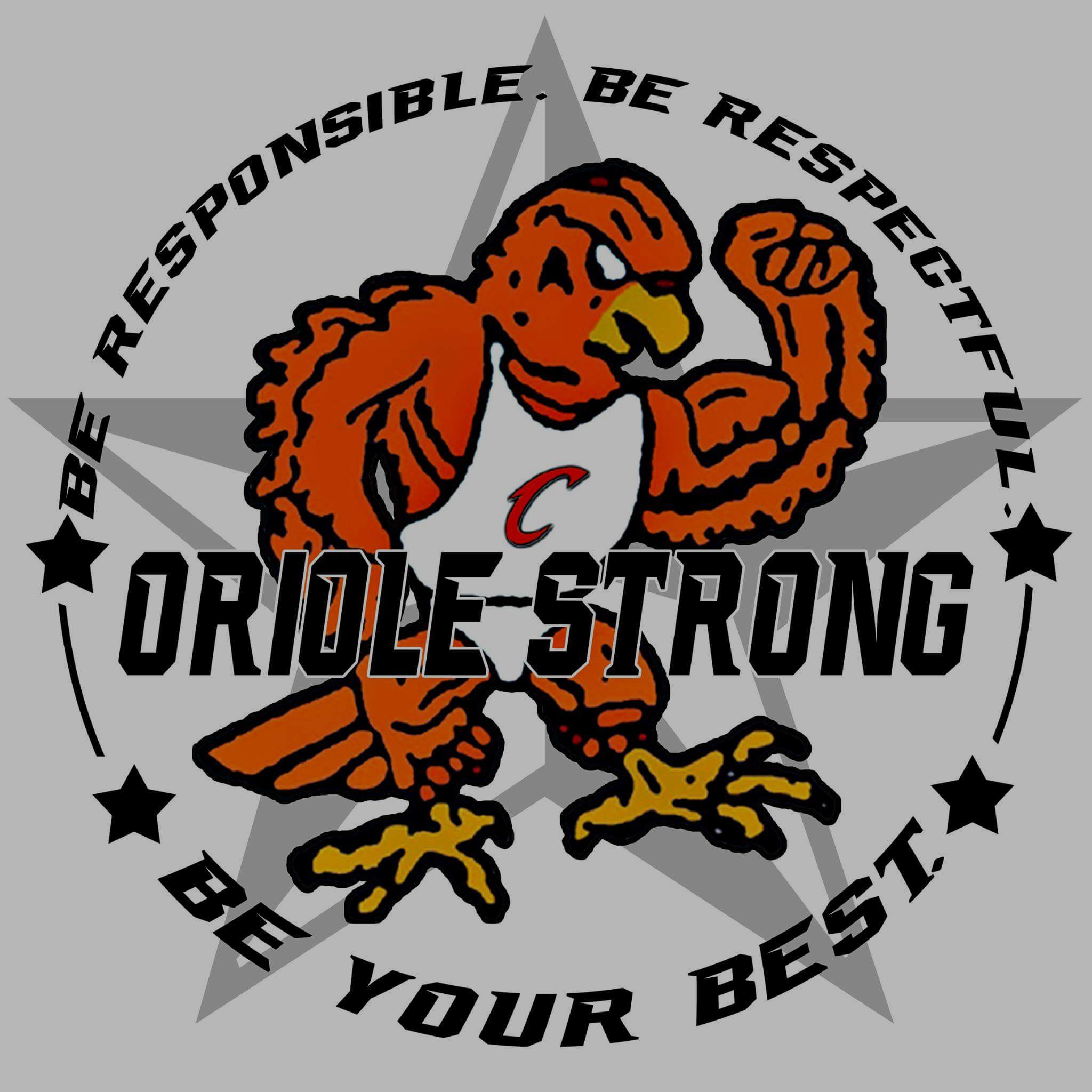 9
Stakeholder Input
CSIP Committee
Meets 3-4 times per year
5 subcommittees (1 for each pillar)
Reviews & evaluates data
Recommends changes to plan as needed
Holds District accountable to Mission, Vision, and Goals
Community Forums
3 per year
Topics vary
Purpose is to inform community and seek feedback
Topics covered in last 2 years:
Finance
Climate/ Culture
Calendar
Facilities
Staff Work groups & Committees
Standing committees through CTO
Ad hoc work groups as needed
Work groups are used to work through complex problems - solution oriented
Committees are advisory groups that act as liaisons as well
10
2024-2025 Priorities

District & Building Focus Areas
Data Driven
11
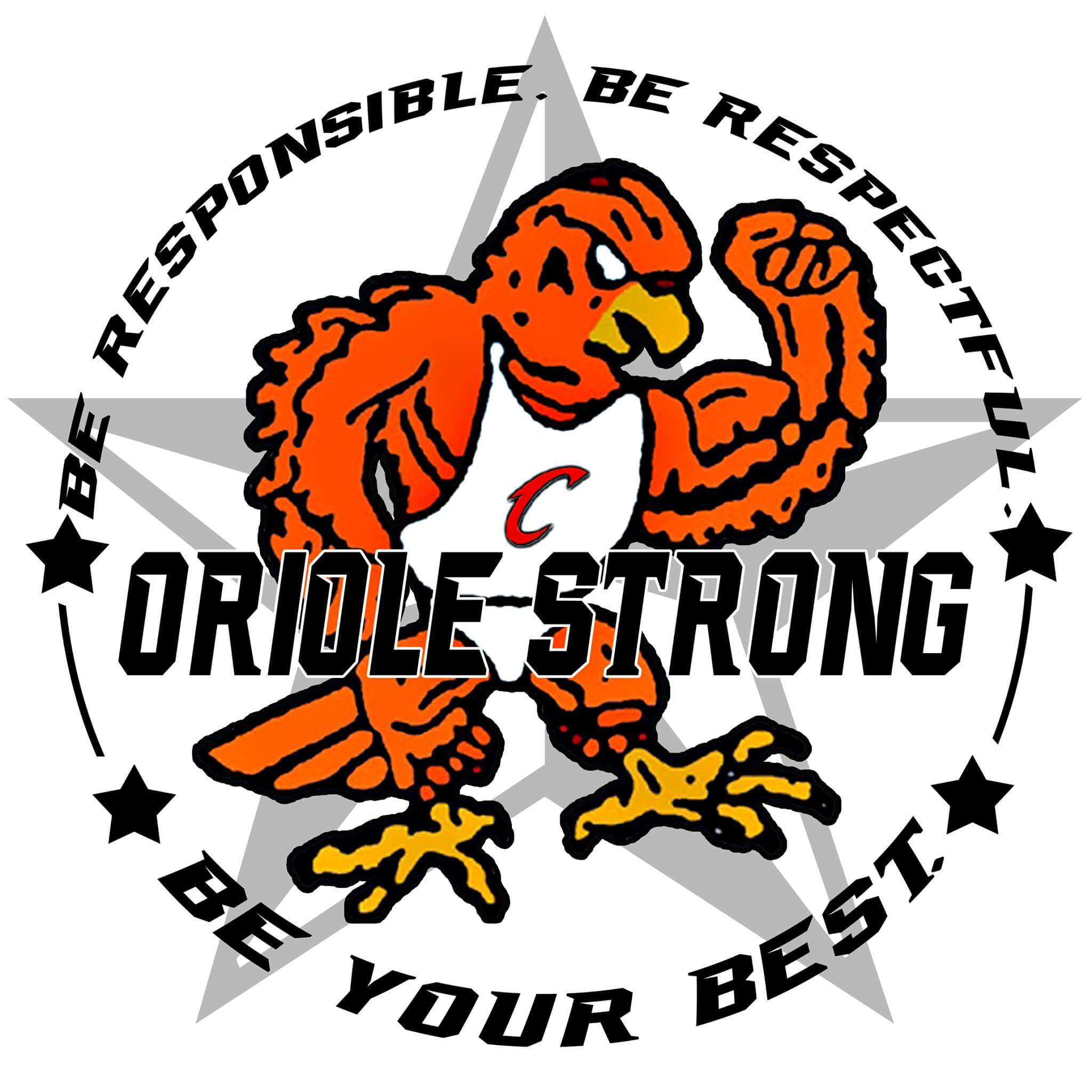 2024-2025 CSIP Priorities for year

Academic Achievement
Improve instructional and assessment practices in all areas
Improve academic achievement as measured by District and State assessments
Culture & Climate Initiatives
Oriole Strong Committee
Admin Team
Improve Staff Morale and Student Engagement
Maximizing Resource Allocation
Balanced Budget
Develop Rotation Systems for Curriculum, Equipment, and Technology
Bond Issue Projects
12
Game Plan for Greatness
KEY ELEMENTS
Strategic Planning

Teamwork & Collaboration

Evaluation & Improvement
Goal Setting

Adaptability
Preparation & Practice

Execution & Performance
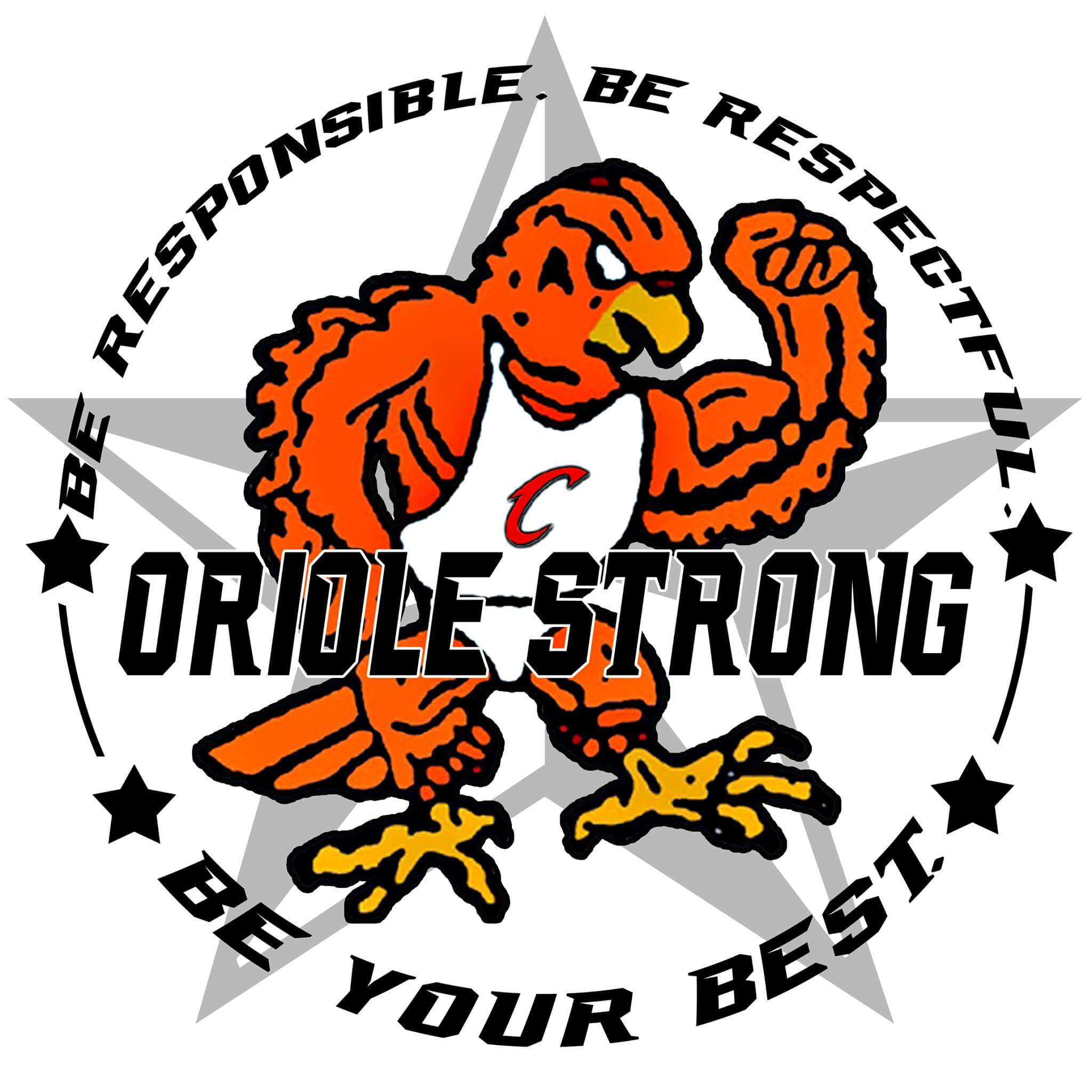 …and a Chiefs 3-Peat would be like eating ice cream and chocolate everyday!!!
13
CLOSING
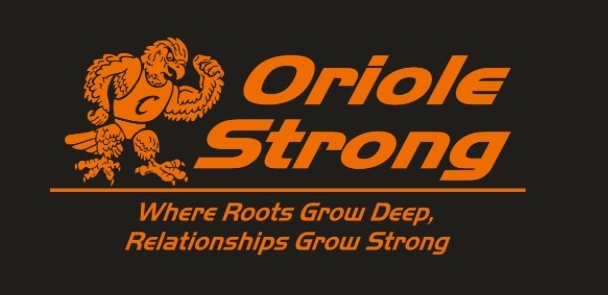 14
[Speaker Notes: Twirl rifle]
15
Questions?
Office of Quality Schools
573-751-4234
qualityschools@dese.mo.gov
or
Contact your Area Supervisor